5.3 b Graphing Equations in Slope-Intercept Form
Notes #_____   ____/____/____
What is Slope-Intercept Form?
Equation:
m:  slope
b:   y – intercept 
(where the graph touches the y-axis!)
y
y=mx+b
(0,b)
x
Rewrite the equation in slope intercept form.  Then Identify the slope and the y-intercept.

E1  3x + 2y = 6		     E2  5x – 4y = 8
Steps…
Is it in slope intercept form?
If not, then make it that way ( y=mx+b )
Identify the y-intercept (b)
Identify the slope (m)
Graph the y-intercept
Always on the y-axis
Use the slope to find the next point
Example 3
Graph the equation.
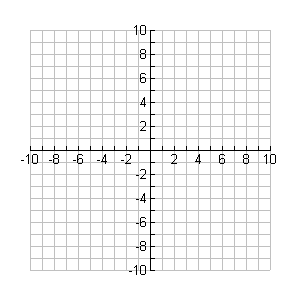 Example 4
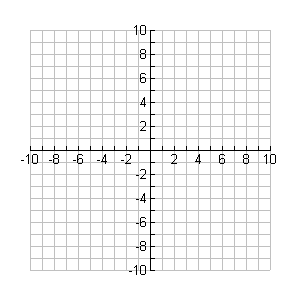 Graph the equation.  

-2x + 5y = 10
m =

b =
Write an equation in slope-intercept form for each graph.  


E5				    E6
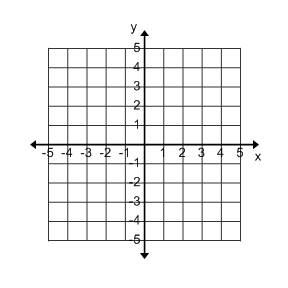 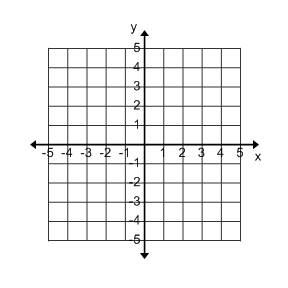